UNIDAD DE EDUCACIÓN A DISTANCIA - UED
CIENCIAS ECONÓMICAS, ADMINISTRATIVAS Y DEL COMERCIO

TEMA: 

ESTUDIO DE FACTIBILIDAD DEL PROYECTO: EMBOTELLADORA DE AGUA DE COCO PARA LA COMERCIALIZACIÓN EN LOS CANTONES DE LA PROVINCIA DE ORELLANA.

LUIS ANIBAL RON CABEZA
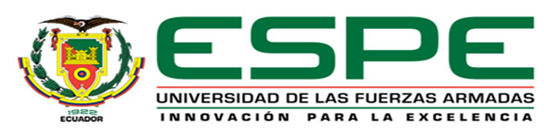 Ubicación y geografía de la provincia de Orellana
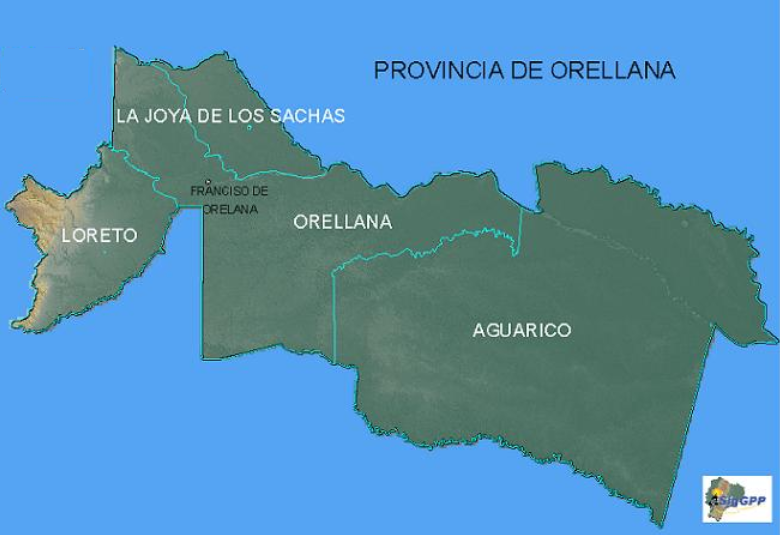 Provincia de Orellana  está conformada por cuatro cantones  Coca, Loreto, Sacha y Roca fuerte.
Capítulo II Análisis situacional del negocio en la provincia de OrellanaDentro del análisis externo se encuentran factores : Económico, Político-Legal, Socio-cultural,  Geográficos,  Tecnología. En el análisis Interno se encuentra: Proveedores:  En La región Oriental  existen plantaciones  de cocos,  y en caso de requerir mayor volumen  materia prima se puede traer de recinto Tolita Pampa de Oro, cantón Eloy Alfaro, al norte de Esmeraldas.
Clientes: La Provincia de Orellana tiene como potenciales clientes todos los habitantes que posee en primera instancia serian 136.396   y un crecimiento de 5,68%.

 Comercialización: El producto tendrá su mercado principal en la Provincia de Orellana donde se Implementará la planta productiva, y se tiene proyectado vender a los cuatro cantones, mediante el sistema de Preventa.
Propuesta de producción de bebida de agua de coco.

Los cocos recolectados mucha veces vienen con tierra y otras impurezas, para lo cual deben ser lavados con agua potable y desinfectados en una solución que elimine toda microrganismo.
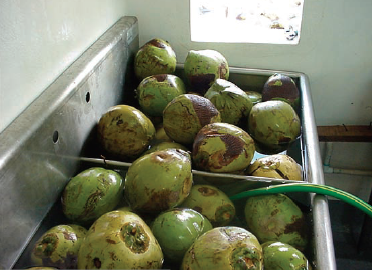 Para extraer el agua de coco de una manera aséptica e higiénica es un proceso un tanto complejo, sin embargo, existen varias maneras para dicha extracción una de ellas consiste: por medio de un sistema de bandas pasan los cocos a un mesa donde un operador o trabajador corta los cocos con un artefacto de acero inoxidable, parecido a un machete, lo debe hacer de una manera muy hábil y de un solo tajo para evitar se derrame el agua.
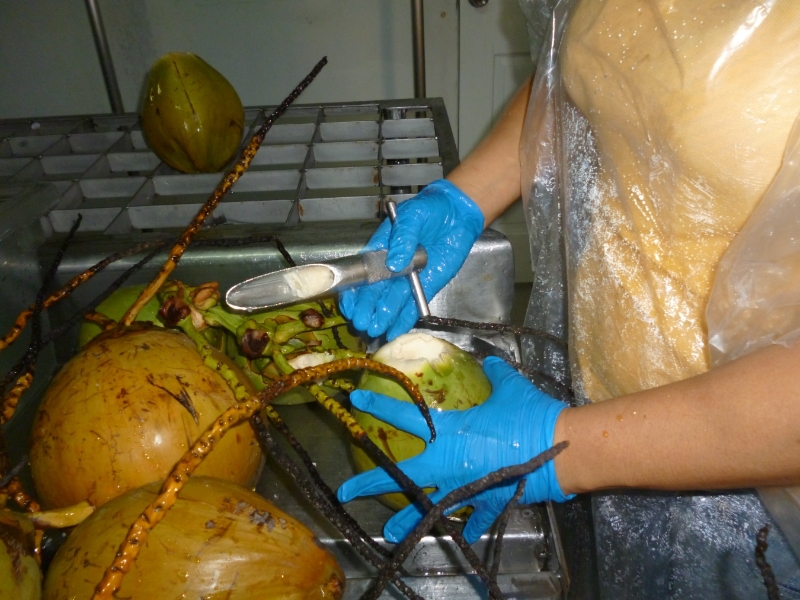 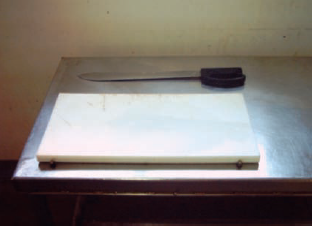 Una vez cortado al coco se lo coloca en un tamiz o filtro para que el agua por gravedad caiga a un recipiente  de acero inoxidable el mismo que debe estar conectado por medio de tuberías hacia la llenadora.
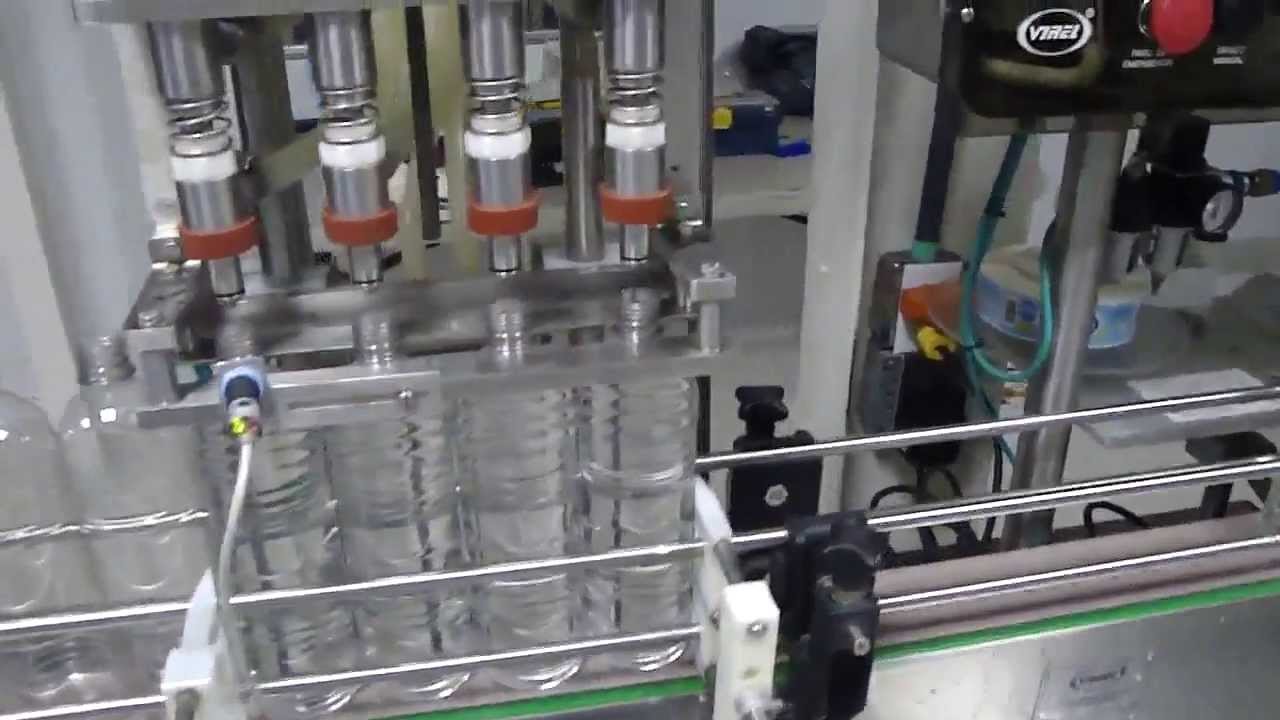 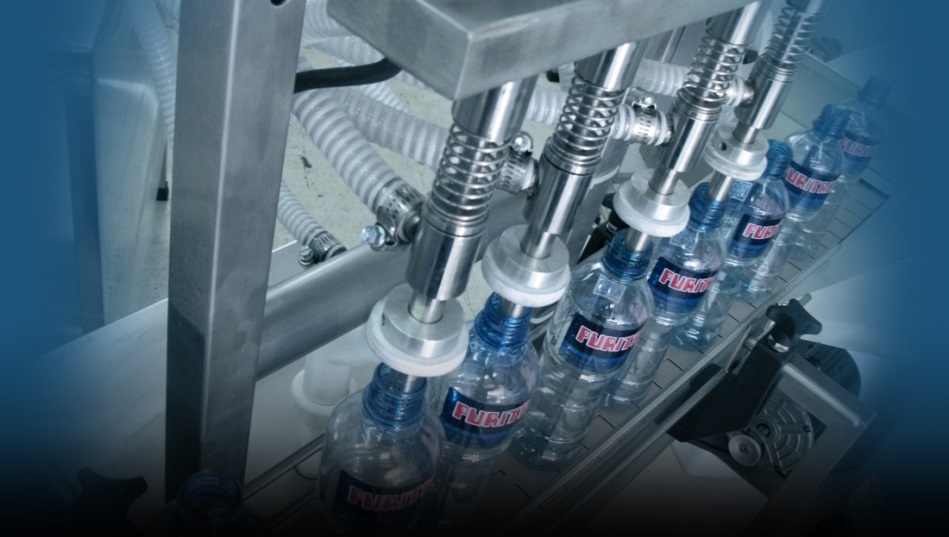 Previamente colocadas las etiquetas en las botellas pasan a la llenadora o embotelladora, la misma que  tiene  cuatro boquillas, es decir, llena cuatro botellas al mismo tiempo de manera automática.
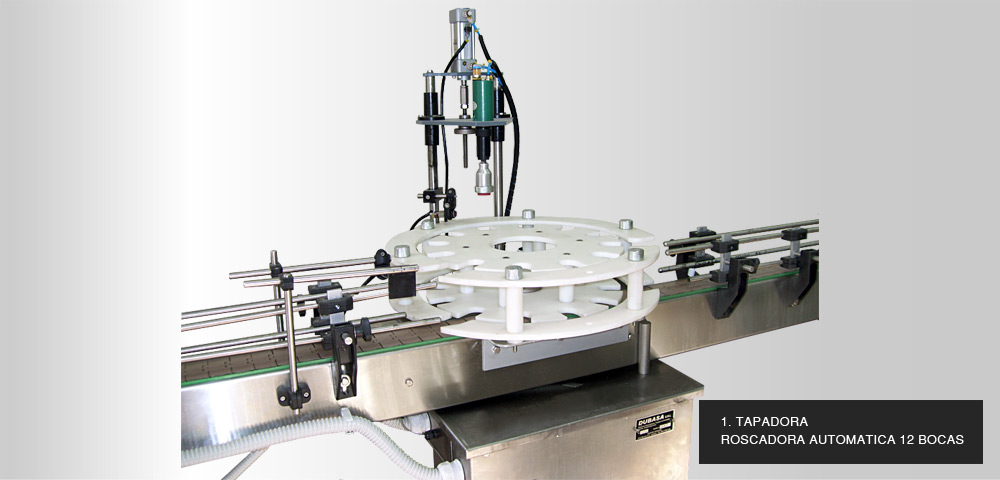 Una vez llenas las botellas pasan a la máquina que coloca las tapas o roscadora, colocadas dichas tapas las botellas serán empacadas en paquetes de 12 botellas con termo formado, para luego ser almacenadas en un cuarto frio. El agua de coco para cuidar su calidad debe siempre conservar una cadena de frio.
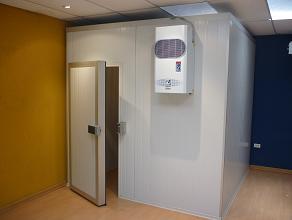 De los datos obtenidos en el estudio de mercado el 21% consume el producto que corresponde a 28.948 personas. El 79% restante son personas que manifiestan no toman agua de coco, por lo tanto el mercado potencial se encuentra en el 21% de consumidores que si les gusta el producto.
Proyección de la demanda

El 21% de la población compra periódicamente o les gusta el agua de coco. Si se parte de una proyección de la población en el año 2013 de 137.848 habitantes, de acuerdo al estudio de mercado indica que existe una demanda de 21% corresponde a 28.948 potenciales consumidores.  
Crecimiento poblacional de 5.68%.
Proyección de la Oferta

No existen datos de consumo de agua de coco en Orellana (no hay competencia) , sin embargo se tomó datos de una ciudad  con alto consumo: 
Asumiendo que cada cliente  potencial consuma 1 botella al año, para el 2014 se tiene 30.592 botellas  o consumidores .
 0,1322 es una fracción de consumo  que se asumió de la ciudad de Guayaquil .
Para el año 2014 como oferta se tiene 4.044 botellas o clientes.
Demanda potencial insatisfecha
El año 2014 se  estima captar a 2.655 consumidores, que vendrían a ser el número de botellas consumidas al año, pero del estudio de mercado se desprende que la mayoría les gustaría consumir por lo menos 1 ves a la semana, si el año tiene 52 semanas en el año.
Diferenciación del producto

El producto se diferenciará de la competencia en su precio ya que se lo ofertará: en el agua de coco con US$0.10 a US$0.15  menor a la competencia, y en el jugo con una diferencia de US$0.35 menor.

Logotipo:
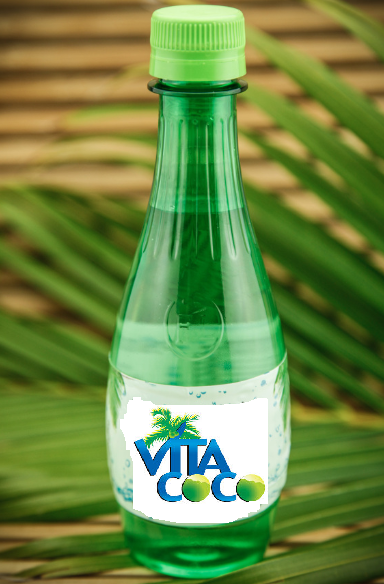 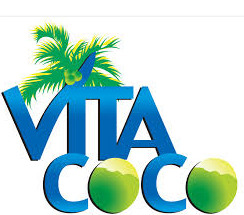 Slogan:  Energizante Natural
Inversión total
El monto total de la inversión es de UDS$112.891,73
Cálculo capital de trabajo 


CT = Co x Costo Total Anual
                        365
Co =  Número de días del ciclo productivo 
 
Co = 30 días 
 
CT =  30 x 167.093,76
                      365
 
Capital de Trabajo  =   13.733,73   dólares
Materia Prima Directa  e insumos
Mano de Obra Directa
Para iniciar el proyecto se tomará en cuenta 4  personas de (MOD), y a partir del año 4 y 5 se incrementa 1 trabajador más.
Depreciaciones
De acuerdo a las Normas de Información Financiera NIIFs  ya no se amortiza a cinco años como se lo venía haciendo, sino que se lo carga al gasto y se debe recuperar en el primer año. 
La depreciación total por año es de $9.302,73 teniendo que reponerse después de terminado el tercer año el equipo de computación por un valor de $1.444,00.
Costos de operación proyectados 2014 a 2018
Ingresos
El precio de venta por botella de agua de coco es de USD$1.26 a los detallistas pero el precio marcado será de USD$1.40 la diferencia corresponde a un 10% para el comerciante.  El agua  tiene  IVA de 0%, no así el jugo, tiene un precio unitario de USD$0.91 el precio final sería de USD$1.12 (incluido 12% de IVA más 10% de utilidad para el detallista)
Estado de Resultados Proyectado
De acuerdo al Estado de Resultados Integral el primer año se obtiene una utilidad de $33.162,46; de acuerdo a la normativa ecuatoriana los trabajadores tienen una participación del 15% de las utilidades, de esta diferencia se debe calcular el 22% del impuesto a la renta empresarial.
Flujo de caja proyectado
Flujo de caja proyectado
Conclusiones
De los datos obtenidos en el estudio de mercado el 21% consume el producto que corresponde a 28.948 personas. El 79% restante son personas que manifiestan no toman agua de coco, por lo tanto el mercado potencial se encuentra en el 21% de consumidores que si les gusta el producto.
 
El VAN obtenido del proyecto es positivo US$78.673,27  y la TIR 41%, superior a la tasa de descuento 15.48%. Los propietarios del proyecto “Vita Coco”, tendrán una recuperación de la inversión en un período de 2 años y finalmente el indicador de Beneficio/costo es superior a 1.0. Todos estos indicadores positivos revelan que el proyecto es rentable para los cinco años que se hizo el estudio. 

Existe un potencial grande en la provincia de Orellana  para el consumo de agua de coco, la misma que es una alternativa válida al consumo de gaseosas y agua envasada, muy popularizado en el medio.
Recomendaciones
Se recomienda en la fase de extracción del agua de coco que es la más complicada, instalar una infraestructura para garantizar que el agua no se desperdicie y ninguna mano tope el agua, una vez en los recipientes adecuados todos de acero inoxidable mantenerla entre 0 a 4ºC  y de esta manera hacer que el tiempo de caducidad sea más largo. 

Es importante mantener un cuidado proceso de control de la producción y costos del proyecto, no puede excederse en los gastos administrativos dado el nivel moderado de producción. 

Se recomienda crear una página web donde además de hacer conocer a la empresa, dar también a conocer sobre los beneficios extras que tiene el consumo de agua de coco para la salud.